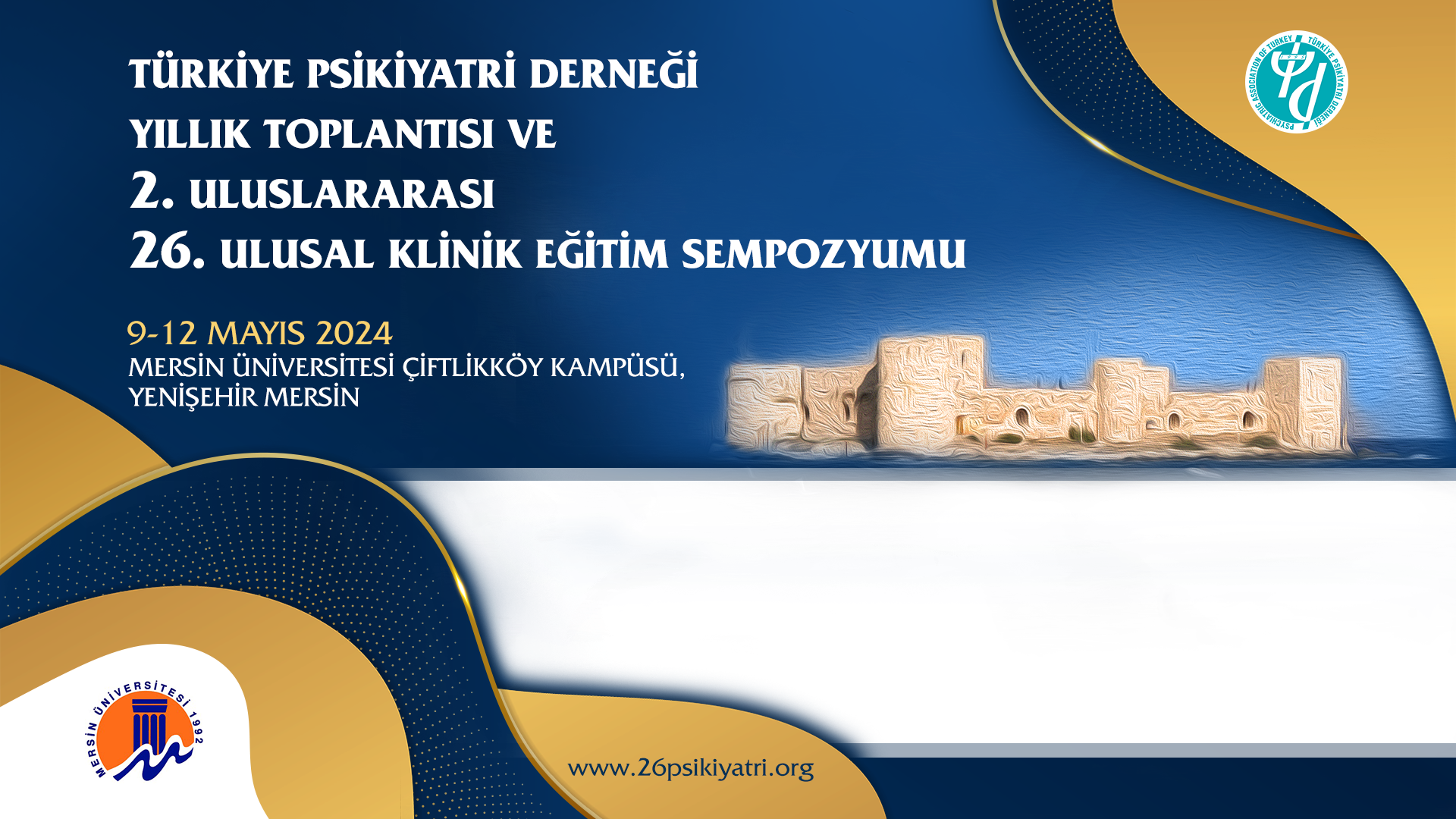 SUNUM BAŞLIĞINIZ
KONUŞMACI ADI SOY ADI
KONUŞMACI KURUMU
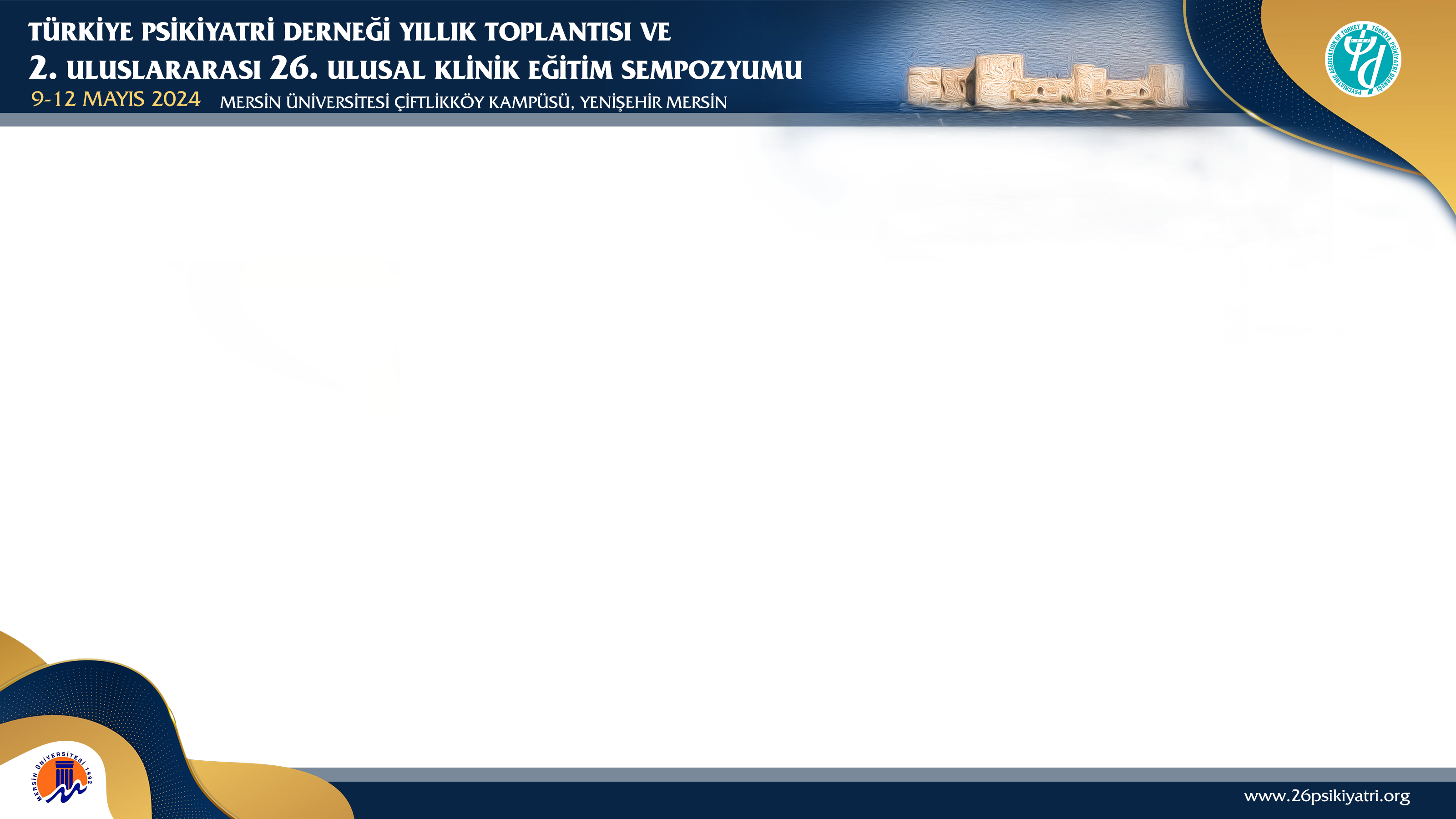